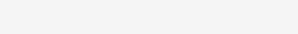 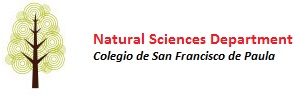 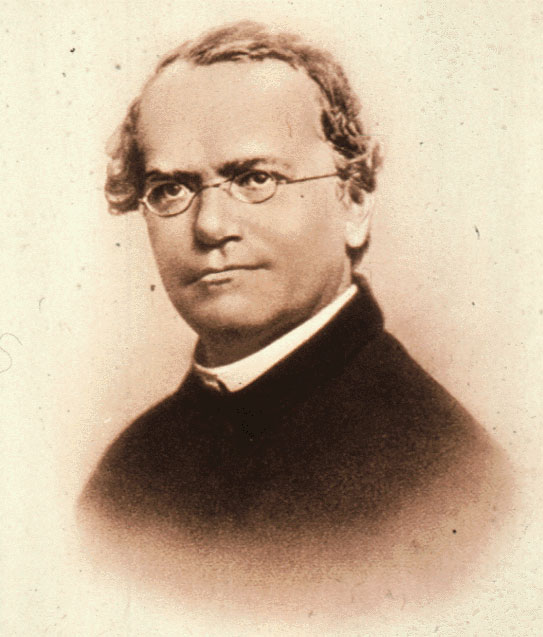 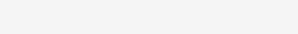 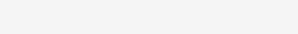 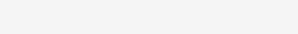 Topic 4: Genetics
4.3 Theoretical genetics
1
IB Biology SFP - Mark Polko
ASSESSMENT STATEMENTS
2
IB Biology SFP - Mark Polko
4.3.1 Define genotype, phenotype, dominant allele, recessive allele, codominant alleles, locus, homozygous, heterozygous, carrier and test cross.
Genotype: the alleles of an organism.

Phenotype: the characteristics of an organism.

Dominant allele: an allele that has the same effect on the phenotype whether it is present in the homozygous or heterozygous state.

Recessive allele: an allele that only has an effect on the phenotype when present in the homozygous state.

Codominant alleles: pairs of alleles that both affect the phenotype when present in a heterozygote.
3
IB Biology SFP - Mark Polko
4.3.1 Define genotype, phenotype, dominant allele, recessive allele, codominant alleles, locus, homozygous, heterozygous, carrier and test cross.
Locus: the particular position on homologous chromosomes of a gene.

Homozygous: having two identical alleles of a gene.

Heterozygous: having two different alleles of a gene.

Carrier: an individual that has one copy of a recessive allele that causes a genetic disease in individuals that are homozygous for this allele.

Test cross: testing a suspected heterozygote by crossing it with a known homozygous recessive.
4
IB Biology SFP - Mark Polko
4.3.2 Determine the genotypes and phenotypes of the offspring of a monohybrid cross using a Punnett grid.
A Punnett grid (or square) is a way of finding the expected ratio of the offspring, given certain parental phenotypes.
We can study one of the characteristics Gregor Mendel (1822-1884) used in his experiments. He studied the size of pea plants and found that ‘tall’ is dominant over ‘short’. If we start with 2 pure breeding (homozygous) plants of contrasting traits (tall and short), we will obtain an F1 (First filial generation) which has the dominant phenotype (tall) but is heterozygous. When self-fertilising the F1, we will obtain an F2 (Second filial generation) which will appear 3/4 dominant (tall) and 1/4 recessive (short).
LINK
5
IB Biology SFP - Mark Polko
4.3.2 Determine the genotypes and phenotypes of the offspring of a monohybrid cross using a Punnett grid.
How to solve a problem: (Cambridge, Biology for the IB diploma)

Choose a letter to represent the gene. Choose one that has a distinctly different upper and lower case for the alleles – so for example O, P and W would not be good choices. It is useful to base the letter on the dominant phenotype – so for example R = red could be used for petal colour.

Represent the genotype of each parent with a pair of letters. Use a single letter surrounded by a circle to represent the genotype of each gamete.

Combine pairs of the letters representing the gametes to give all the possible genotypes of the offspring. A Punnett grid provides a clear way of doing this.

From the possible genotypes, work out the possible phenotypes of the offspring.
6
IB Biology SFP - Mark Polko
4.3.2 Determine the genotypes and phenotypes of the offspring of a monohybrid cross using a Punnett grid.
Worked example 1
Suppose that fur colour in mice is determined by a single gene. Brown fur is dominant to white. A mouse homozygous for brown fur was crossed with a white mouse. Determine the possible genotypes and phenotypes of the offspring.

Step 1 Choose a letter. Brown is dominant so let B = brown fur and b = white fur.
Step 2 We are told the brown mouse is homozygous so its genotype must be BB. Since white is recessive, the genotype of the white mouse can only be bb. If a B were present, the mouse would have brown fur.

Step 3 Set out the diagram.

Step 4 The Punnett grid shows that all the offspring will be phenotypically brown and their genotype will be Bb.
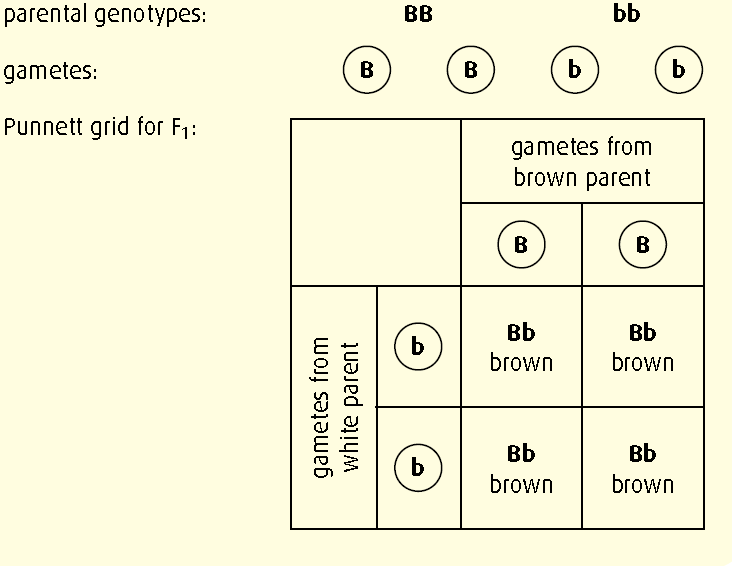 7
IB Biology SFP - Mark Polko
4.3.2 Determine the genotypes and phenotypes of the offspring of a monohybrid cross using a Punnett grid.
Now lets do this one:

A homozygous tall pea plant is crossed with a homozygous short plant.

What is the geno and phenotype of the offspring?
Clearly, as the parent plants are homozygous and one tall and the other short the genotype must be
Parent genotypes:	 TT 	x	 tt
Parent phenotypes:	Tall	x	Short
Gametes:		T		t

Punnett grid F1:





All offspring would be heterozygous and tall
8
IB Biology SFP - Mark Polko
4.3.2 Determine the genotypes and phenotypes of the offspring of a monohybrid cross using a Punnett grid.
b) What is the geno and phenotype of the F2?
Clearly, as the parent plants are heterozygous their genotype must be Tt.
Parent genotypes:	 Tt 	x	 Tt
Parent phenotypes:	Tall	x	Tall
Gametes:		T and t		T and t

Punnett grid F1:
9
IB Biology SFP - Mark Polko
It is possible to have more than two alleles for one gene. A good example of this is found in blood groups. The gene is blood type and the
alleles are IA, IB, and i.
4.3.3 State that some genes have more than two alleles (multiple alleles).
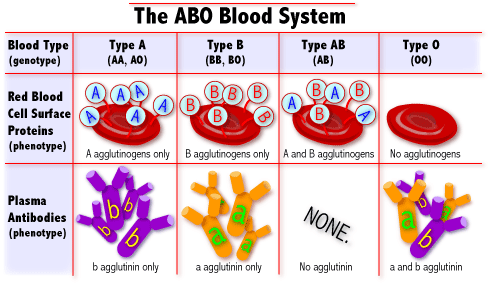 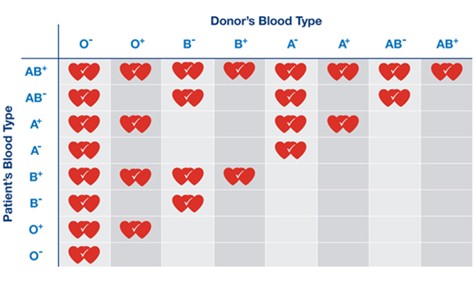 10
IB Biology SFP - Mark Polko
The ABO blood group system is based on 4 different phenotypes (group A, B, AB and O) caused by different combinations of 3 different alleles (IA, IB and i). The alleles IA and IB are codominant so both will affect the phenotype. The allele i is recessive and will only affect the phenotype
when homozygous.
4.3.4 Describe ABO blood groups as an example of codominance and multiple alleles.
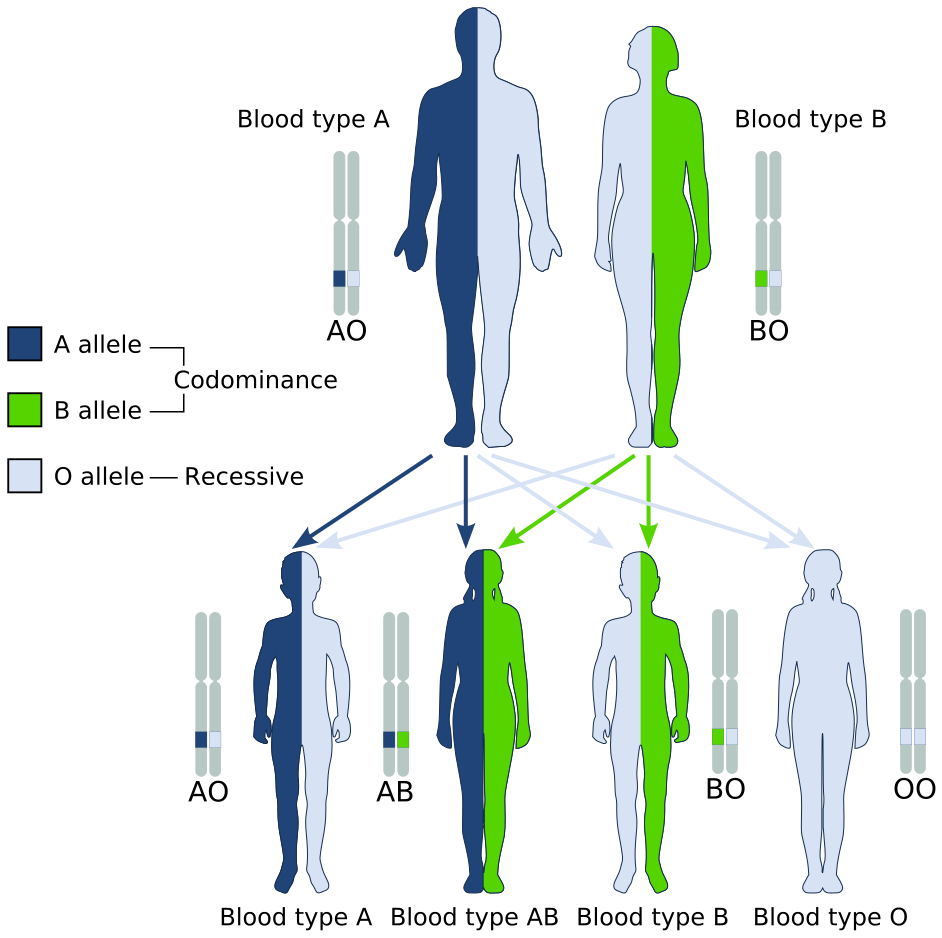 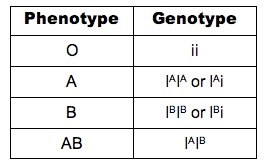 11
IB Biology SFP - Mark Polko
Using a Punnett square, it can be worked out how a female with blood group A (heterozygous) and a male with blood group B (heterozygous) can have four children, each with a different blood group.
4.3.4 Describe ABO blood groups as an example of codominance and multiple alleles.
Clearly, as the parent are heterozygous their genotype must be the following.
			Female			Male
Parent genotypes:	IA i		x	 IB i
Parent phenotypes:	Blood group A		Blood group B
Gametes:		IA and i			IB and i

Punnett grid F1:
12
IB Biology SFP - Mark Polko
There are apart from blood groups more examples of codominance.

Hair shape in humans is a codominant characteristic. Straight hair and curly hair are codominant alleles and the heterozygote has wavy hair. Pepe and Pepita both have wavy hair. Deduce the probabilities that their children will have straight hair, curly hair or wavy hair.
4.3.4 Describe ABO blood groups as an example of codominance and multiple alleles.
Clearly, as the parent are heterozygous their genotype must be the following.

			Female			Male
Parent genotypes:	HsHc		x	HsHc
	
Parent phenotypes:	Wavy hair		Wavy hair

Gametes:		Hs and Hc		 Hs and Hc 
Punnett grid F1:
13
IB Biology SFP - Mark Polko
Humans have 46 chromosomes in somatic cells. These cells are diploid, so there are pairs of homologous chromosomes which carry the same genes and look the same in a karyotype. This is indeed the case for chromosome pairs 1-22. The remaining two chromosomes are the sex chromosomes.
Males have one X and one Y (XY) chromosome, while females have two X chromosomes (XX).
4.3.5 Explain how the sex chromosomes control gender by referring to the inheritance of X and Y chromosomes in humans.
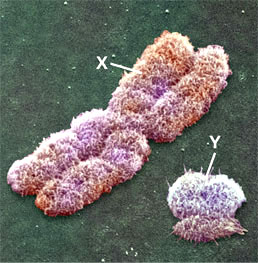 A Punnett square can be used to predict the chances of the gender of a child. So the gender-determining factors (the X and Y chromosomes) can be treated like any other trait and predictions can be made accordingly.
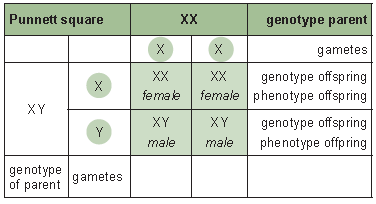 X chromosome is
much larger than the Y chromosome. It contains some
genes that are not found on the Y chromosome.
14
IB Biology SFP - Mark Polko
The X chromosome is relatively large; the Y chromosome is much smaller. Several genes are located on the X chromosome such as the ability to see colours and haemophilia but are absent from the Y chromosome. These genes are said to be ‘X-linked’.
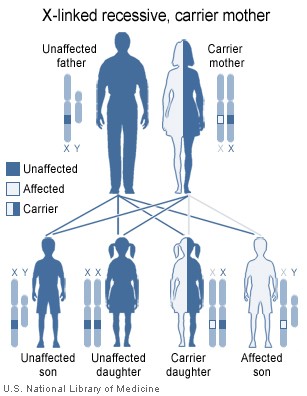 This means that a male with one allele for colour blindness on the X chromosome, will be colour blind since there is no locus on the Y chromosome. The same applies for haemophilia. Both of these conditions are therefore found much more commonly in males than in females. Only a few genes are located exclusively on the Y chromosome (e.g. hairy ears).
4.3.6 State that some genes are present on the X chromosome and absent from the shorter Y chromosome in humans.
15
IB Biology SFP - Mark Polko
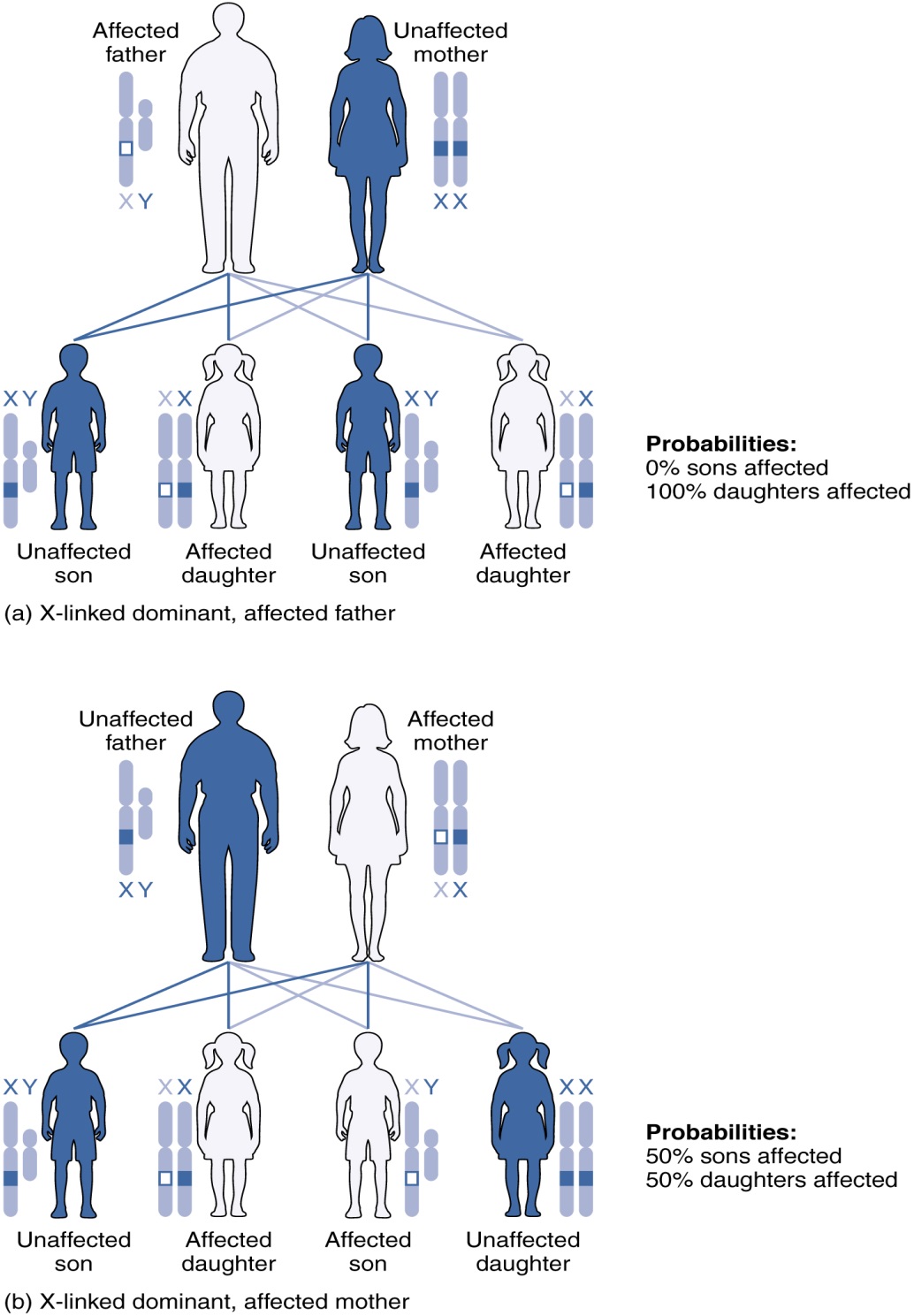 Conditions like colour blindness and haemophilia are much more common in men than in women and are said to be sex-linked. Sex linkage occurs when the genes carried on the sex chromosomes, most often on the X chromosome.
4.3.7 Define sex linkage.
LINK
16
IB Biology SFP - Mark Polko
Colour blindness
Colour blindness is a condition that can be caused by genetic factors. Human eyes contain cells with different pigments that absorb different wavelengths (colours) of light. If this pigment absorbs light, a message is sent to the brain and we see a colour. 

The ability to produce the different pigments is mainly found as genes on the X chromosome. The ability to make the pigment is a dominant allele; the recessive allele will not allow the pigment to be made.

A female has two X chromosomes. In order for a female to be colour blind, she would have to have two copies of the recessive allele. A male has only one X chromosome so will only have one copy of the gene. If this is the recessive allele, then the man is colour blind.
4.3.8 Describe the inheritance of colour blindness and haemophilia as examples of sex linkage.
Existing alleles
XB for normal vision, Xb for colour blindness
A female can be
XB XB or XB Xb    or     Xb Xb 
normal vision            colour blind
A male can be
XB Y or Xb Y (genotypes)
normal vision colour blind (phenotypes)
17
IB Biology SFP - Mark Polko
Haemophilia

Haemophilia is a blood disorder. Normally, there is a very fine balance for blood clotting. Blood should not clot when it is inside blood vessels or it will block the vessels (possibly causing a stroke) but it should clot when there is injury so that not too much blood is lost.

The process of blood clotting involves a number of different proteins, each having their own gene. If even one of these genes has an allele that does not code for the proper protein, the entire process of blood clotting can be disturbed and even very small wounds will not clot. In humans the locus for the gene that controls the production of a blood clotting factor is on the X chromosome (i.e. and not on the Y chromosome). 
This means that if a male has one defective allele he will have the haemophilia condition. However a female will need to have two copies of the defective allele in order to have the condition. Statistically this is much less likely and with the advent of menstruation and child birth, a woman will need blood transfusions containing the clotting factors to survive. Prior to this technique haemophilia was thought to be homozygous lethal in all cases and some examples in some books are still based on this information.
LINK
4.3.8 Describe the inheritance of colour blindness and haemophilia as examples of sex linkage.
18
IB Biology SFP - Mark Polko
Existing alleles
XH for normal, Xh for hemophilia.
A female can be
XH XH or XH Xh or Xh Xh (genotype)
normal or carrier hemophiliac, very rare (phenotype)
A male can be
XH Y or Xh Y (genotype)
normal hemophiliac, rare (phenotype)
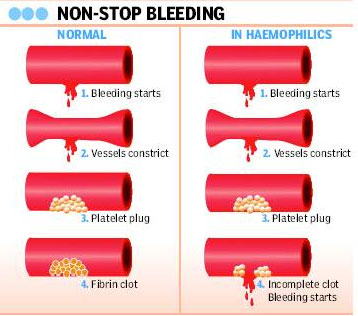 4.3.8 Describe the inheritance of colour blindness and haemophilia as examples of sex linkage.
LINK
19
IB Biology SFP - Mark Polko
Sex-linked genes are found on the X chromosome. Since females have two X chromosomes, they can have two dominant alleles (homozygous dominant), two recessive alleles (homozygous recessive) or one dominant and one recessive allele (heterozygous). Males only have one X chromosome. This means that the terms homozygous or heterozygous do not apply.
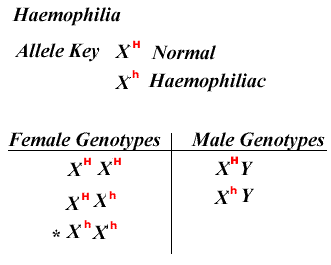 4.3.9 State that a human female can be homozygous or heterozygous with respect to sex-linked genes.
20
IB Biology SFP - Mark Polko
In humans the locus for the gene that controls the production of a blood clotting factor is on the X chromosome (i.e. and not on the Y chromosome). This means that if a male has one defective allele he will have the haemophilia condition. However a female will need to have 2 copies of the defective allele in order to have the condition. Statistically this is much less likely and with the advent of menstruation and child birth a woman will need blood transfusions containing the clotting factors to survive. Women can be carriers for trait. In that case, they are heterozygous and will not show the trait but are capable of passing it on.

Since men only have one X chromosome, the allele on this chromosome will always be expressed. Men can have the allele for colour blindness and be colour blind or have the allele for normal vision and have normal vision. The same applies for haemophilia. Men cannot have the allele without expressing it so they can never be carriers for X-linked traits.
4.3.10 Explain that female carriers are heterozygous for X-linked recessive alleles.
LINK
21
IB Biology SFP - Mark Polko
The accepted notations for the alleles for this characteristics are:
Codominance, the main letter should relate to the gene, while the superscript should relate to the allele. Both should be capital letters.
e.g. CR = red flowers CW = white flower
4.3.11 Predict the genotypic and phenotypic ratios of offspring of monohybrid crosses involving any of the above patterns of inheritance.
22
IB Biology SFP - Mark Polko
Just a reminder:

Mendel’s first law
Law of segregation
‘Parental factors (genes) are in pairs and split so that one factor is present in each gamete.’

Mendel’s second law
Principle of independent assortment
‘Any of one pair of characteristics may combine with either
one of another pair.’ (dihybrid inheritance)
4.3.11 Predict the genotypic and phenotypic ratios of offspring of monohybrid crosses involving any of the above patterns of inheritance.
23
IB Biology SFP - Mark Polko
Pedigree charts are often used to record blood lines in royal families. It is very likely that Queen Victoria was a carrier with respect to haemophilia because one of her sons was affected and two of her daughters were
carriers.
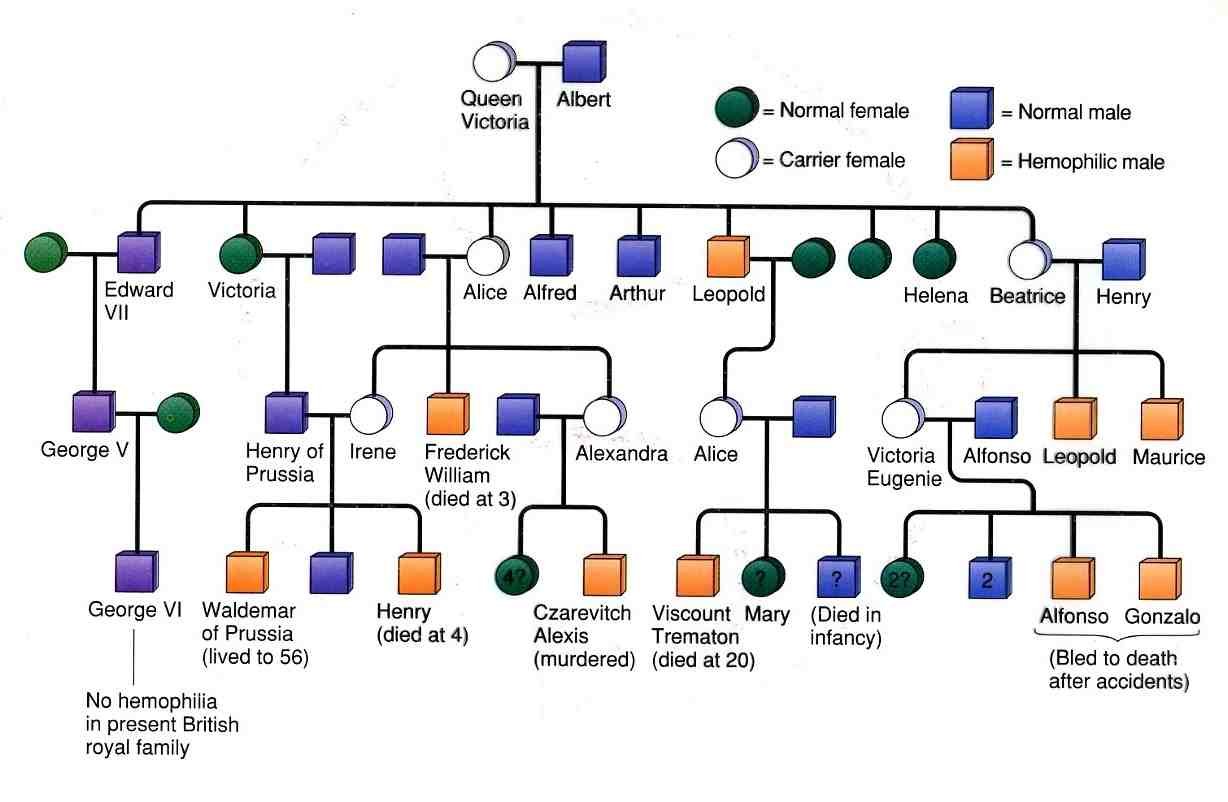 4.3.12 Deduce the genotypes and phenotypes of individuals in pedigree charts.
24
IB Biology SFP - Mark Polko
The genotype of Queen Victoria must have been XH Xh, while her husband was XHY. Leopold must have received Y from his father and Xh from his mother which caused him to have haemophilia. Alice received XH from her father and Xh from her mother, making her a carrier. The same happened to Alice’s daughter, Alexandra. She subsequently passed on her Xh to her son Alexis, who obviously received his Y chromosome from his father Czar Nicolas II of Russia. Alexis had haemophilia.
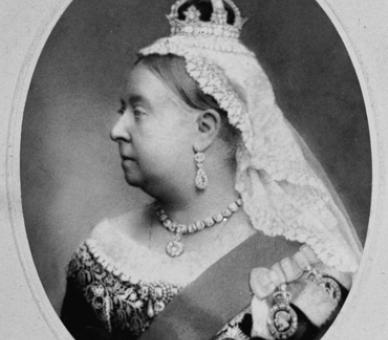 4.3.12 Deduce the genotypes and phenotypes of individuals in pedigree charts.
25
IB Biology SFP - Mark Polko
So a pedigree chart has always the following format. A square is male and a circle female. Usually, if there is no legend saying otherwise, the black squares or circles are affected individuals and the white one normal. The line through the symbols means the individual is diseased.
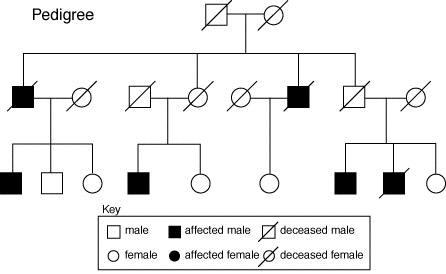 4.3.12 Deduce the genotypes and phenotypes of individuals in pedigree charts.
26
IB Biology SFP - Mark Polko
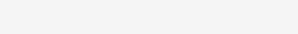 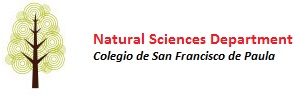 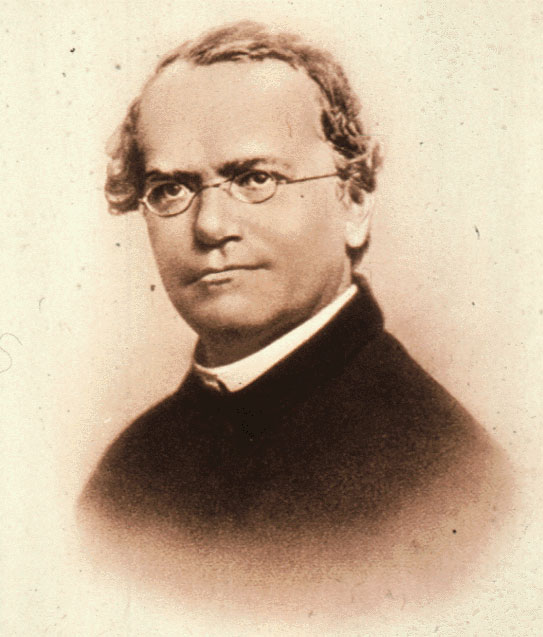 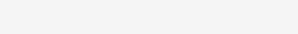 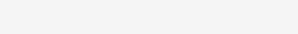 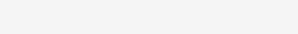 Topic 4: Genetics
4.3 Theoretical genetics
27
IB Biology SFP - Mark Polko